耶稣基督福音的起头可1：1-8
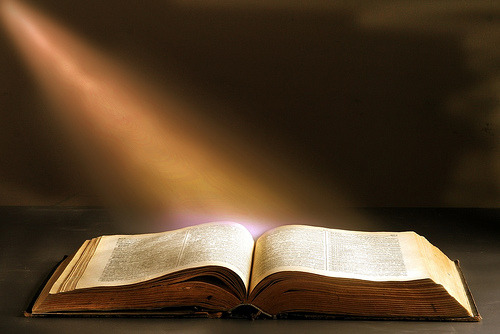 祈祷/Prayer
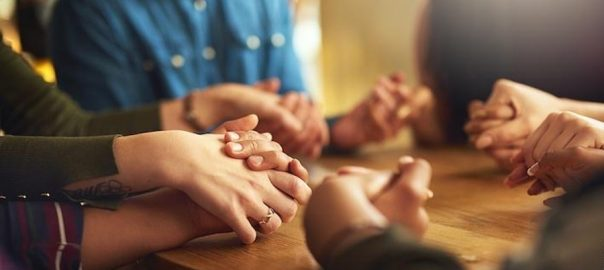 2022 年莱城教会年度主题：重建
丰盛生命
生活见证
约翰福音
信仰根基
以弗所书
活出见证
三位一体的神
经历困惑
撒母耳上   
   1-4章
重建信仰
玛拉基书
尼希米记
约20：31但记这些事，要叫你们信耶稣是基督，是神的儿子。并且叫你们信了他，就可以因他的名得生命。15章与基督连接的生命，2章经历过改变，水变酒的生命，6章经过五饼二鱼神迹，主耶稣丰富供应的生命。14章透过我们的信心，显示出我们是一群有盼望人生的生命。
2023 年莱城教会年度主题：重建
学习约书亚，带人进入应许之地
效法主的榜样，建立栽培他人。
《约书亚记》
《马可福音》
一、耶稣基督的福音可1：1 神的儿子，耶稣基督福音的起头。  NIV:  The beginning of the gospel about Jesus Christ, the Son of God创1：1 起初神创造天地NIV:  In the beginning God created the heavens and the  earth，
二、旧约对施洗约翰的预言玛3：1 “万军之耶和华说：‘我要差遣我的使者在我的面前预备道路”。玛4：5-6 “5看哪，耶和华大而可畏之日未到以前，。6他必使父亲的心转我必差遣先知以利亚到你们那里去向儿女，儿女的心转向父亲，免得我来咒诅遍地”。
路1：13-17 “撒迦利亚，不要害怕，因为你的祈祷已经被听见了。你的妻子伊利莎白要给你生一个儿子，你要给他起名叫约翰……他要使许多以色列人回转，归于主他们的神。他必有以利亚的心志能力，行在主的前面，叫为父的心转向儿女，叫悖逆的人转从义人的智慧。又为主预备合用的百姓”。
三、施洗约翰的信息赛40：3有人声喊着说，在旷野预备耶和华的路，在沙漠地修平我们神的道。4一切山洼都要填满，大小山冈都要削平，高高低低的要改为平坦，崎崎岖岖的必成为平原。
1、希腊文：改变（一个人心意上的改变）。
悔改
2、希伯来文：回转（一个人心思、意志、和行为上的改变）。
总结Summary
祈祷/Prayer
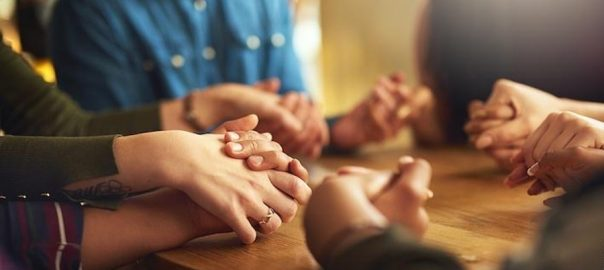